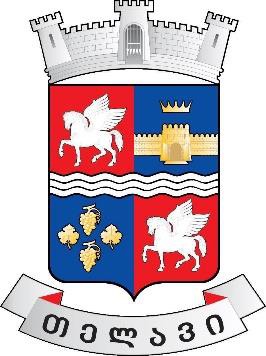 თელავის მუნიციპალიტეტის მერის
შოთა ნარეკლიშვილის
2 0 2 1 წ ლ ი ს 
ა ნ გ ა რ ი შ ი
ინფრასტრუქტურის, სივრცითი მოწყობის, მშენებლობის, არქიტექტურისა და ძეგლთა დაცვის სამსახურიგზები2021 წელს ახალი ასფალტის საფარი დაეგო ქალაქ თელავში:სოხუმის ქუჩა (633 გრძ.მ)- პროექტის ღირებულება 228 636 ლარი;მეგობრობის ქუჩა (450 გრძ.მ) - პროექტის ღირებულება -  229 303 ლარი;აბანოს ქუჩის I შესახვევი (120 გრძ.მ) - პროექტის ღირებულება 78 352 ლარი; ლეონიძის ჩიხი - (104 გრძ.მ) - პროექტის ღირებულება - 58 719 ლარი  ბარათაშვილის ქუჩა (170 გრძ.მ) - ღირებულება - 62 540 ლარიმოასფალტდა შიდა საუბნო და ცენტრალური გზები თელავის მუნიციპალიტეტის სოფლებში:კურდღელაურის შიდა საუბნო გზა (400 გრძ.მ.) - ღირებულება 183 575 ლარი ბუშეტის შიდა საუბნო გზა (300 გრძ.მ.) - ღირებულება 103 314 ლარი ამჟამად მიმდინარეობს:ქ.თელავში მრავალბინიანი საცხოვრებელი კორპუსების ეზოების კეთილმოწყობა პროექტის სრული ღირებულება - 3 304 037 ლარი;  თელავში ლეონიძის ქუჩის სარეაბილიტაციო სამუშაოები (640 გრძ.მ) -პროექტის სრული ღირებულებაა - 1 011 483 ლარი;თელავში იაშვილის ქუჩის რეაბილიტაცია - (200მ) - პროექტის ღირებულება - 54 280 ლარითელავში, ჭონქაძის III შესახვევის სარეაბილიტაციო სამუშაოები - (190 გრძმ) - პროექტის ღირებულება  - 114 411 ლარიწინანდლის შიდა საუბნო გზის რეაბილიტაცია (2200 გრძ.მ) სრული ღირებულება - 999 900 ლარი
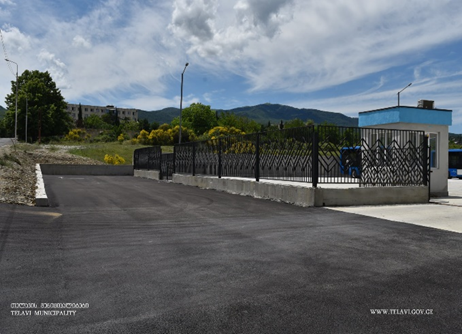 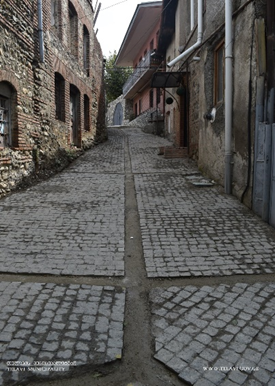 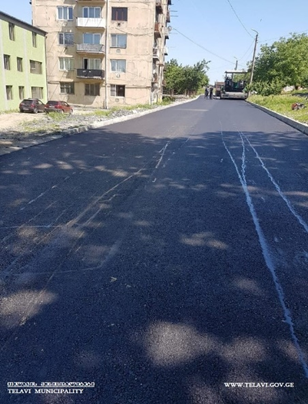 აკურის შიდა საუბნო გზის რეაბილიტაცია (570 გრძ.მ) - ღირებულება - 284 979 ლარი

ნასამხრალში შიდა საუბნო გზის რეაბილიტაცია (220 გრძ.მ) ღირებულება - 128 936 ლარი

ნასამხრალში საბავშვო ბაღთან მისასვლელი გზის მოწყობის სამუშაოები (500 გრძ.მ) - ღირებულება - 128 550 ლარი

შალაურის შიდა საუბნო გზის რეაბილიტაცია (330 გრძ.მ) - ღირებულება - 103 202 ლარი

ართანის შიდა საუბნო გზის რეაბილიტაცია (945 გრძ.მ) -პროექტის სრული ღირებულება - 597 000 ლარი 

ვანთის შიდა საუბნო გზის რეაბილიტაცია (300 გრძ.მ) - ღირებულება - 125521 ლარი

შალაურში N1 გზის რეაბილიტაცია (270 გრძ.მ) - ღირებულება - 115511 ლარი

იყალთოს შიდა საუბნო გზის რეაბილიტაცია ( 260 გრძ.მ)  ღირებულება - 128600 ლარი 

კურდღელაურის N1 გზის რეაბილიტაცია (400 გრძ.მ) - ღირებულება - 195195 ლარი
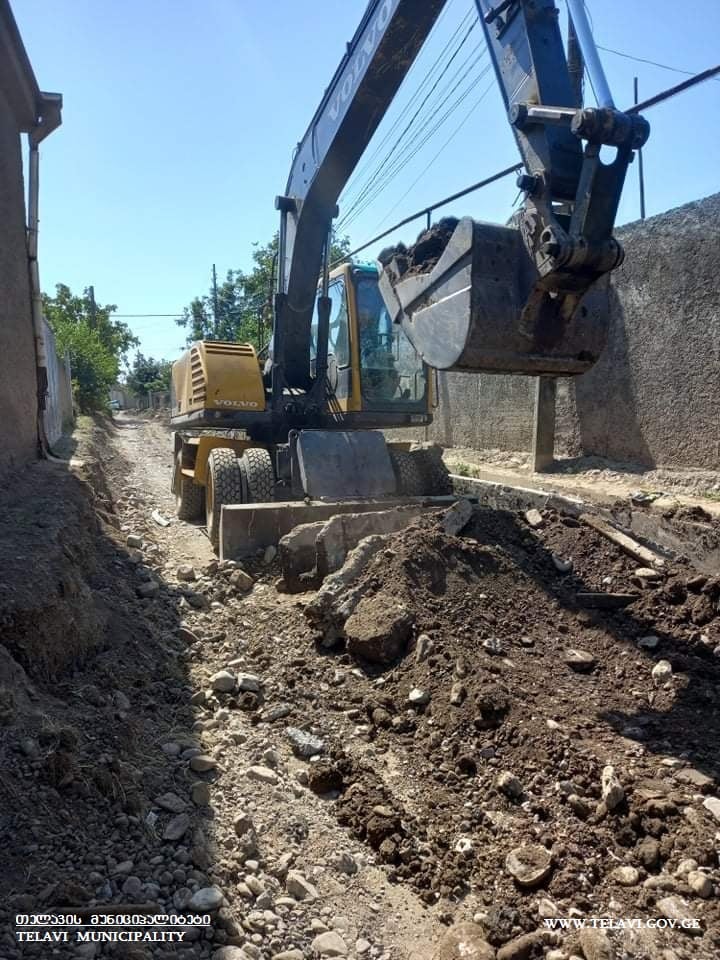 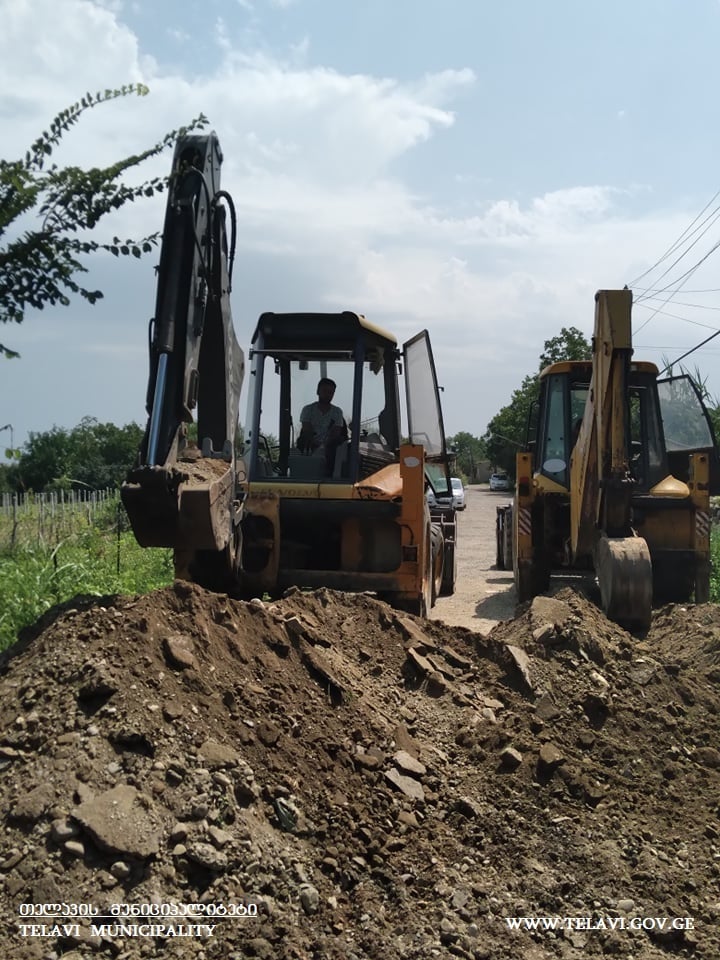 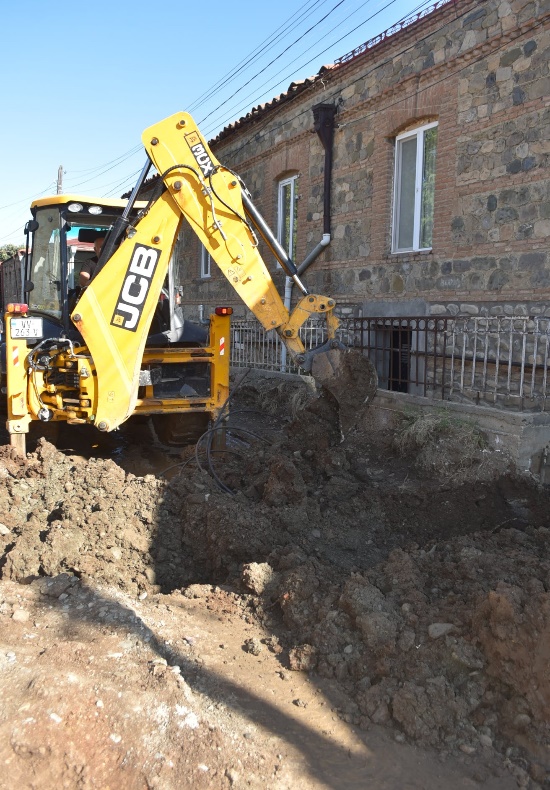 ცენტრალური	ბიუჯეტიდან	„სოფლის	მხარდაჭერის	პროგრამით“  გზის მოხრეშვის სამუშაოები დასრულდა სოფლებში:

სანიორე (400 გრძ.მ) - ღირებულება 23661 ლარი;  გრძ.მ. 
ჯუღაანი (300 გრძ.მ) - ღირებულება - 14763 ლარი;
სეროდანი, პანტიანი (900 გრძ.მ) - ღირებულება - 29726 ლარი;
თეთრიწყლები, ნადიკვარი (400 გრძ.მ)- ღირებულება - 7906 ლარი

გზის მოხრეშვის სამუშაოები მიმდინარეობს თელავის მუნიციპალიტეტის შემდეგ სოფლებში:

სოფელი ლაფანყური (400 გრძ.მ) - ღირებულება   3725.15    ლარი;   
სოფელი ფშაველი (500 გრძ.მ) ღირებულება  3725.15  ლარი;
სოფელი შალაური (500 გრძ.მ) - ღირებულება 7418.31    ლარი;
სოფელი კისისხევი (600 გრძ.მ) - ღირებულება  12 348   ლარი;
სოფელი წინანდალი (700 გრძ.მ)- ღირებულება 12348.62    ლარი;
სოფელი ნასამხრალი (950 გრძ.მ)- ღირებულება   9286.21  ლარი

თელავში და თელავის მუნიციპალიტეტის ტერიტორიაზე განხორციელდა დაზიანებული ასფალტის გზების ორმოული და ეკრანული შეკეთება (9000 გრძ.მ)  - ღირებულება - 247 765  ლარი

მუნიციპალიტეტის ტერიტორიაზე სიჩქარის შემზღუდავი ბარიერების (ბორცვების) მოწყობა (200 გრძ.მ) ღირებულება - 41272,86 ლარი (ადგილობრივი ბიუჯეტი);

ქ. თელავში, ავტობუსის გაჩერების აღმნიშვნელი საგზაო ნიშნების (100 ერთეული) მოწყობის და საგზაო მონიშვნის სამუშაოები - ღირებულება - 26285 ლარი (ადგილობრივი ბიუჯეტი);

მიმდინარეობს
ქ. თელავში, საგზაო ნიშნების და მონიშვნების მოწყობის სამუშაოები - ღირებულება 35990 ლარი (ადგილობრივი ბიუჯეტი)
გარე განათებასოფლის მხარდაჭერის პროგრამით მუნიციპალიტეტის შემდეგ სოფლებში მოეწყო ახალი გარე განათების ქსელი:აკურა (გრძ.მ) ღირებულება - 29904,92 ლარი;ბუშეტი (გრძ.მ) ღირებულება - 29851,06 ლარი;ვარდისუბანი (გრძ.მ) ღირებულება - 29887,75 ლარი;კობაძე (გრძ.მ) ღირებულება - 14887,59 ლარი;იყალთო (გრძ.მ) ღირებულება - 29864,7 ლარი;ლალისყური (გრძ.მ) ღირებულება - 12819,68 ლარი;რუისპირი (გრძ.მ) ღირებულება - 29889,49 ლარი;ახატელი (გრძ.მ) ღირებულება - 17870,99 ლარი;ფშაველი (გრძ.მ) ღრიებულება - 29840,87 ლარი;ლეჩური (გრძ.მ) ღირებულება - 4884,75 ლარი;ქვ.ხოდაშენი (გრძ.მ) ღირებულება - 29882,33 ლარი;ყარაჯალა (გრძ.მ) ღირებულება - 29877,9 ლარი;წინანდალი (გრძ.მ) ღირებულება - 29873,82 ლარისასმელი წყალიგულგულის წყალმომარაგების შიდა ქსელის რეაბილიტაცია (8000 გრძ.მ) - ღირებულება - 183 341 ლარისოფელ იყალთოში ახალი ჭაბურღილის მოწყობა - პროექტის ღირებულება - 147 719 ლარიკონდოლში ჭაბურღილებისა და სასმელი წყლის ქსელების რეაბილიტაცია (2 000მ) - პროექტის ღირებულება - 519 032 ლარიშალაურსა და ვარდისუბანში ახალი ჭაბურღილის მოწყობა, წინანდალში არსებული ჭაბურღილის აღდგენის/გაწმენდის სამუშაოები - პროექტის ღირებულება - 330 610 ლარი იყალთოში (N2) ახალი ჭაბურღილის მოწყობა - პროექტის ღირებულება - 128 132 ლარი;რუისპირში (N1) ახალი ჭაბურღილის მოწყობა - პროექტის ღირებულება 141 178 ლარიგულგულაში სასმელი წყლის არსებული ჭაბურღილის გაწმენდა - პროექტის ღირებულება - 4854.04 ლარი;მიმდინარესოფელ შალაურში სასმელი წყლის რეზერვუარის და სადაწნეო კოშკის მოწყობის სამუშაოება - ღირებულება - 47200 ლარი
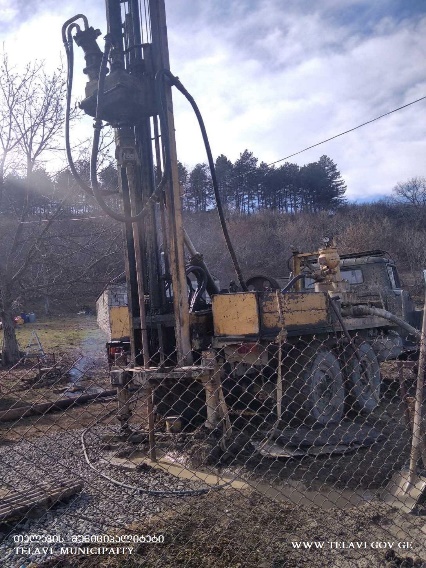 მიმდინარეობს ახალი ჭაბურღილის მოწყობის სამუშაოები თელავის მუნიციპალიტეტის სოფლებში:

ლალისყური - ღირებულება - 196700 ლარი;
ვარდისუბანი - ღირებულება 149500 ლარი;
გულგულა - ღირებულება 162800 ლარი;
ბუშეტი - ღირებულება 140300 ლარი
მოეწყო ახალი ნიაღვარმიმღებები

თელავში ჩოლოყაშვილის და ერისთავის ქუჩებზე  (100 გრძ.მ) - ღირებულება - 15807,28 ლარი;
ნაფარეული (700 გრძ.მ) ღირებულება - 7695,96 ლარი;
ვარდისუბანი (150 გრძ.მ) ღირებულება - 14012,5 ლარი;
სანიორე (700 გრძ.მ.) ღირებულება - 20463,56 ლარი;
კურდღელაური (300 გრძ.მ) ღირებულება - 27532,94 ლარი;
კისისხევი (1000 გრძ.მ) ღირებულება - 37435,5 ლარი



სოფლის მხარდაჭერის პროგრამით სანიაღვრე არხის მოწყობა მიმდინარეობს

კურდღელაური (400 გრძ.მ) - ღირებულება - 29300 ლარი;
ლალისყური (400 გრძ.მ.) - ღირებულება - 8585 ლარი
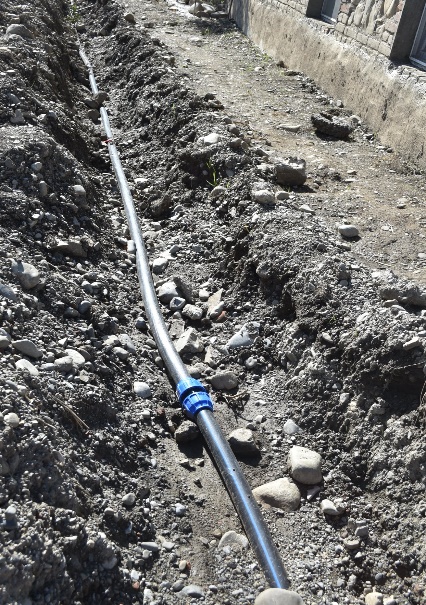 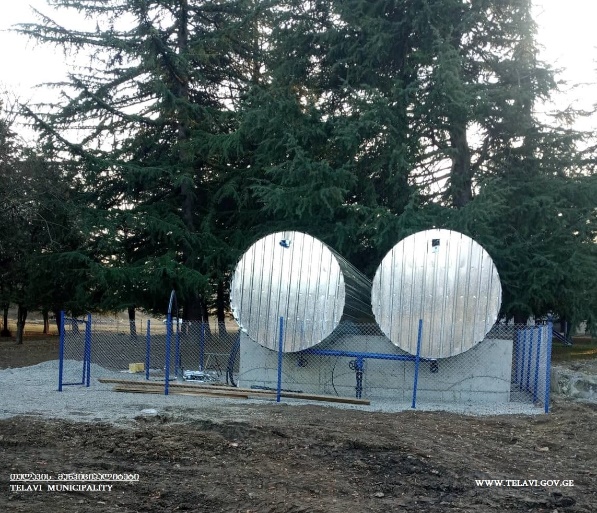 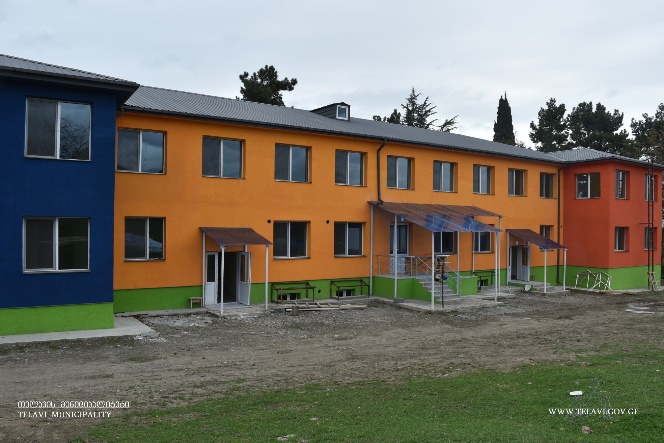 შენობა-ნაგებობები და ფასადები
მიმდინარეობს:
ქ.თელავის N1 საბავო ბაღის სარეაბილიტაციო სამუშაოები (ენერგო ეფექტურობის ღონისძიებები და შიდა სარემონტო სამუშაოები) სამუშაოების სრული ღირებულებაა - 543345 ლარი.  
ჭადრაკის სახლის სარეაბილიტაციო სამუშაოები - ღირებულება 217787,51 ლარი. 

საბავშვო ბაღები
მიმდიანარეობს საბავშვო ბაღების გათბობის სისტემების საქვაბეების შენობის გარეთ გატანის სამუშაოები:

ქ.თელავის N7 საბავშვო ბაღი - ღირებულება 101062.28 ლარი;
ქ.თელავის N8 საბავშვო ბაღი ღირებულება 13390.64 ლარი;
ქ. თელავი N6 საბავშვო ბაღი - ღირებულება - 42769.37 ლარი;
ქ. თელავი N9 საბავშვო ბაღი - ღირებულება - 82355.63 ლარი;
ქ.თელავის N5 საბავშვო ბაღის საქვაბის მოწყობის სამუშაოები - ღირებულება 28331,8
ლარი;
იყალთოში საბავშვო ბაღის ეზოს შემოღობვის სამუშაოები - ღირებულება - 7450.3  ლარი;
ვანთაში ს საბავშვო ბაღის ოთახების მცირე სარეაბილიტაციო სამუშაოები - ღირებულება - 23400 ლარი;
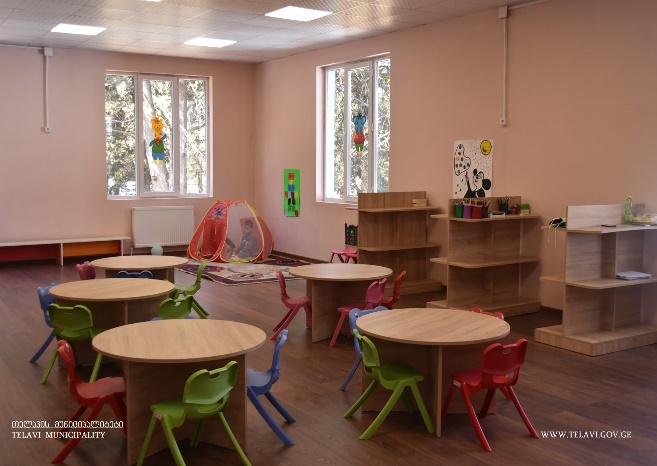 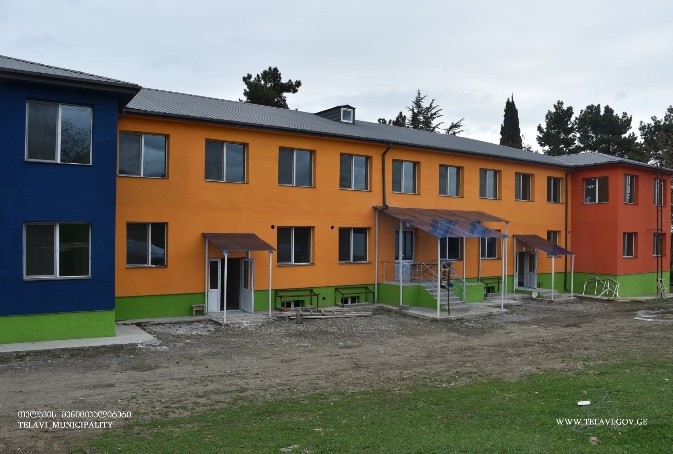 დასვენების  და კულტურული ობიექტები

თელავის მუნიციპალიტეტის სოფელ ყარაჯალაში მოეწყო ხელოვნურსაფარიანი მინი სტადიონი - ღირებულება 152 328 ლარი (ადგილობრივი ბიუჯეტი) 
სოფელ გულგულაში ტრენაჟორების მოწყობა - ღირებულება 29300 ლარი;

მიმდინარეობს: 
ქ.თელავში მდებარე ნადიკვრის პარკის ტერასებისა და ფანჩატურების მოწყობის სამუშაოების - ღირებულება 306740.43 ლარი; 

სოფლის მხარდაჭერის პროგრამით:

სოფელში ართანაში  სკვერზე დამატებითი სარეაბილიტაციო სამუშაოები - ღირებულება 23440.74  ლარი;
სოფელ თეთრიწყლებში არსებული სკვერის კეთილმოწყობა - ღირებულება 21887.3 ლარი;
სოფელ ნასამხრალში სოფლის მიმდებარედ სკვერის მოწყობა - ღირებულებ - 23484.98 ლარი.
სოფელ კისისხევში ტრენაჟორების მოწყობა - ღირებულება - 29189.79 ლარი;
სოფელ კონდოლში არსებულ სკვერში საბავშვო ატრაქცონების და სპორტული ტრენაჟორების მოწყობა - ღირებულება - 29292.72 ლარი;
სოფელ ლაფანყურში ტრენაჟორების მოწყობა - ღირებულება - 23517.98 ლარი;
სოფელ ნაფარეულში სპორტდარბაზის რეაბილიტაცია და ტრენაჟორების მოწყობა - ღირებულება - 29134.24 ლარი;
სოფელ შალაურში ტრენაჟორების მოწყობა - ღირებულება - 29298.51 ლარი.

სტიქია

დასრულდა 2020 წლის 15-16 ივლისს მომხდარი სტიქიის შედეგად დაზინებული  საცხოვრებელი სახლების აღდგენითი სამუშაოები სოფ. რუისპირში, სოფ.კონდოლში, სოფ.კურდღელაურსა და ნაფარეულში. სულ 30 საცხოვრებელი სახლი. აღშნიშნულ სამუშაოებზე გაიხარჯა 500 180 ლარი.
სამშენებლო ნებართვები

2021 წლის განმავლობაში თელავის მუნიციპალიტეტის მერიამ განიხილა სამშენებლო ნებართვების გაცემის თაობაზე შემოსული 243 განცხადება (ყველა მათგანი დაკმაყოფილდა) და მარტივ შეთანხმებაზე შემოსული 35  განცხადება (დაკმაყოფილდა - 48, უარი ეთქვა 1-ს ).
ჯამში, 2018-2021 წლებში, თელავის მუნიციპალიტეტის მასშტაბით განხორციელებული ინფრასტრუქტურული პროექტები:გზის მოწყობა, რეაბილიტაცია, ორმოული და ეკრანული შეკეთება – 91 367 გრძ.მ - საერთო ღირებულება  21 754 620.20 ლარი;ახალი ჭაბურღილების მოწყობა, სასმელი წყლის ახალი ქსელის მოწყობა, სათავე-ნაგებობებისა და რეზერვუარების მოწესრიგება – საერთო ღირებულება  4 844 627 ლარი;გარე-განათება (ახალი ქსელის მოწყობა, არსებულის რეაბილიტაცია) – საერთო ღირებულება 732 565 ლარი;სპორტული ინფრასტრუქტურა (ახალი მინი სტადიონების მოწყობა - 8 მოედანი,  სპორტდარბაზების რეაბილიტაცია/ტრენაჟორების მოწყობა) - საერთო ღირებულება 1 273 518 ლარი;სკოლამდელი განათლება (არსებული საბავშვო ბაღების რეაბილიტაცია/კეთილმოწყობა) -   საერთო ღირებულება  970 419 ლარი;სკოლები (მცირე სარეაბილიტაცო სამუშაოები) - საერთო ღირებულება - 1 355 293 ლარი;ამბულატორიები (6 ამბულატორიის რეაბილიტაცია - 124 085 / 1 ამბულატორიის მშენებლობა - 77 743)  - საერთო ღირებულება  - 201 828 ლარი;შენობა-ნაგებობა (ფასადების რეაბილიტაცია) - საერთო ღირებულება -  2 131 681.98 ლარი; კულტურისა და დასვენების ობიექტები (მოწყობა/რეაბილიტაცია) -  საერთო ღირებულება - 730 225 ლარი;სტიქიის შედეგების სალიკვიდაციო სამუშაოები - საერთო ღირებულება - 5 227 926 ლარი;სტიქიის პრევენციის სამუშაოები -  საერთო ღირებულება - 535 273 ლარი;ბინათმესაკუთრეთა ამხანანაგობების თანადაფინანსება - საერთო ღირებულება - 566 947.21 ლარი
ჯანმრთელობის დაცვისა და სოციალურ საკითხთა სამსახური

2020 წელს ჯანმრთელობის დაცვისა და სოციალურ საკითხთა მიმართულებით, თელავის მუნიციპალიტეტის მერიაში  ფუნქციონირებდა 16 პროგრამა:
1. სადღესასწაულო დღეებთან დაკავშირებული დახმარების ღონისძიებების ქვეპროგრამა 
   დახმარება გაეწია 436 ადამიანს, საერთო თანხით - 26 350 ლარი.
2. ახალშობილ ბავშვთა ოჯახების ერთჯერადი დახმარების ქვეპროგრამა:  დახმარება გაეწია 19 ბენეფიციარს, საერთო თანხით -  4 500 ლარი;

3. მრავალშვილიანი ოჯახების დახმარების ქვეპროგრამა:
დახმარება გაეწია  131 ბენეფიციარს, საერთო თანხით - 106 290 ლარი;
4. საქართველოს ტერიტორიული მთლიანობისათვის მებრძოლ შშმ პირთა 18 წლამდე შვილების დახმარება:
დახმარება გაეწია 4 ბენეფიციარს, საერთო თანხით - 5 400 ლარი;
5. სარიტუალო მომსახურების დაფინანსების ქვეპროგრამა:
დახმარება გაეწია 9  ბენეფიციარს, საერთო თანხით - 3 250 ლარი;
6. დროებითი საცხოვრებლის ქირის თანხით დაფინანსების ქვეპროგრამა:  დახმარება გაეწია 99  ბენეფიციარს, საერთო თანხით - 54 970ლარი;

7. ელექტროენერგიის გადასახადის თანადაფინანსების ქვეპროგრამა:  დახმარება გაეწია 341 ბენეფიციარს, საერთო თანხით - 17 720 ლარი;
8. დიალიზის სახელმწიფო პროგრამაში ჩართული პირების დაფინანსების ქვეპროგრამა:  დახმარება გაეწია 55  ბენეფიციარს, საერთო თანხით - 19 350ლარი;
9. ზამთრის სეზონზე ოჯახების სათბობით უზრუნველყოფის დაფინანსების ქვეპროგრამა:
დახმარება გაეწია 2 445 ბენეფიციარს, საერთო თანხით -244 500 ლარი;
10. 0-1 წლამდე ასაკის ბავშვთა ხელოვნური კვების პროდუქტებით დაფინანსების ქვეპროგრამა:
დახმარება გაეწია 21 ბენეფიციარს, საერთო თანხით - 1 635 ლარი;
11. 1989 წლის 9 აპრილს დაზარალებულ პირთა დახმარების ქვეპროგრამა:
დახმარება გაეწია 1 ბენეფიციარს, საერთო თანხით - 1 200 ლარი;
12. სამედიცინო მომსახურების დაფინანსების ქვეპროგრმა:
დახმარება გაეწია 359 ბენეფიციარს, საერთო თანხით - 279 979 ლარი;
16. კოხლეარული იმპლანტის მომხმარებელთა თანადაფინანსების ქვეპროგრამა:  დახმარება გაეწია 1 ბენეფიციარს, საერთო თანხით - 10 000 ლარი.
17. მუსიკათერაპიის სარეაბილიტაციო კურსის დაფინანსების ქვეპროგრამა 
      დახმარება გაეწია 40 ბენეფიციარს, საერთო თანხით - 27 250 ლარი.
კულტურის, განათლების, სპორტისა და ახალგაზრდობის საქმეთა სამსახური

კულტურისა და განათლების განყოფილება

მსოფლიო პანდემიის (COVID-19) გამო, საქართველოში დაწესებულმა შეზღუდვებმა ძირითადად  მუნიციპალიტეტში დაგეგმილი მასშტაბური ღონისძიებების ჩატარებას შეუშალა ხელი, თუმცა  შექმნილი მდგომარეობის გათვალისწინებით, განხორციელდა ისეთი მნიშვნელოვანი  პროექტები, როგორიცაა:
 არქეოლოგიური ბანაკი გონიო აფსაროსის მუზეუმ      ნაკრძალში და ფესტივალი  ,,ხელოვნება და შემოქმედება“.
,,მეწარმე-ხელოვანების“ გამოფენა გაყიდვა.
შალვა დავითაშვილის სახელობის ნორჩ მუსიკოსთა ფესტივალ-კონკურსი. 
ღონისძიებები - კონცერტები: თემურ წიკლაურის ხსოვნის საღამო, რომან რცხილაძე და ბენდი; ზაზა მარჯანიშვილი -ჯაზის საღამო. 
რეინჯერთა ასოციაციის ორგანიზებით მოეწყო გამოფენა გარემოს დაცვის მიმართულებით.
 ლაფანყურში აღინიშნა ,,ვაჟაობა“,  ჩატარდა კონცერტი, გაიმართა დოღი, გამარჯვებულებს გადაეცათ საჩუქრები.
ინტელექტუალური თამაში ,,რა? სად? როდის“
ახალგაზრდული ბანაკი ,,პიროვნული განვითარება მოზარდებში“.
დაიწყო პროგრამა სპორტსმენებისა და მათი მწვრთნელების წახალისების მიზნით  სხვადასხვა სპორტულ სახეობებში გამარჯვებულისთვის ჯილდოს გადაცემა. 
თელავის მუნიციპალიტეტის ტერიტორიაზე არსებულ  მინი სტადიონებს საჩუქრად გადაეცათ სპორტული ინვენტარი
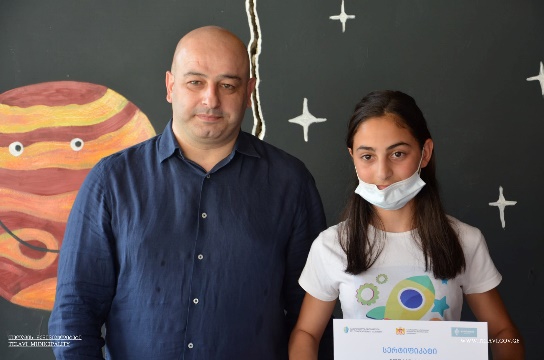 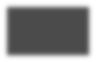 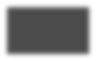 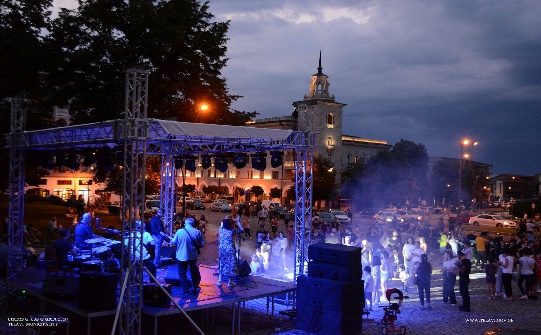 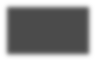 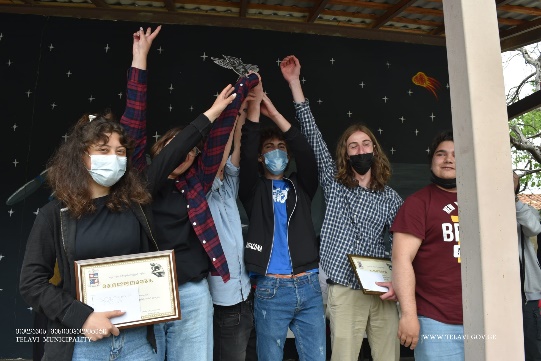 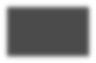 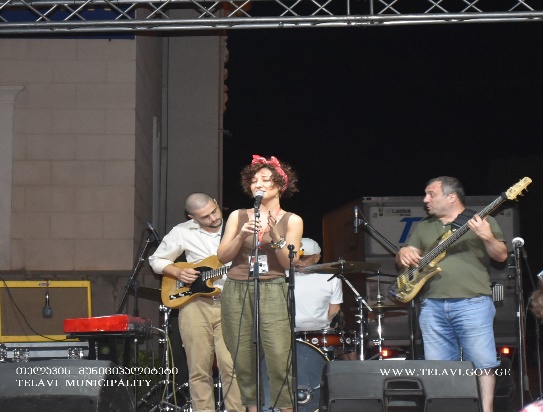 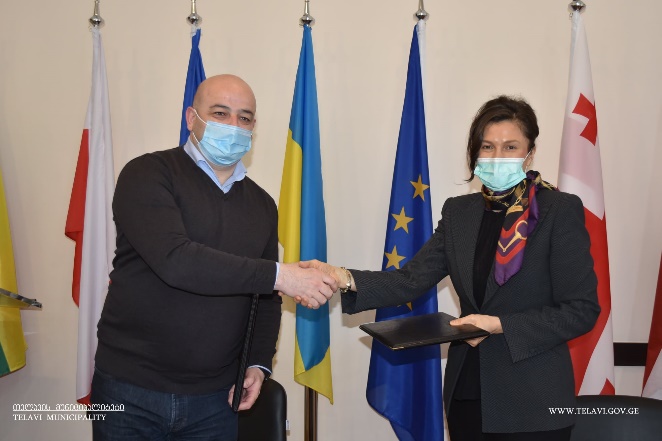 .
ეკონომიკისა და ქონების მართვის სამსახური

საგარეო ურთიერთობები და საერთაშორისო პროექტები

2021 წელს მიუხედავად გლობალური პანდემიის გამოწვევებისა, საგარეო  ურთიერთობების მიმართულებით თელავის მუნიციპალიტეტი აქტიურად განაგრძობს  მუშაობას.

წარმატებით მიმდინარეობს თელავის მუნიციპალიტეტის მერიის ეკონომიკური განვითარების გეგმით გათვალისწინებული პროექტების  განხორციელება, მათ შორის საკეპინგე ადგილების მოწყობის პროცესი, რომელიც სრულად შევა ექსპლუატაციაში წლის ბილომდე. 
თელავის მუნიციპალიტეტის მიერ მოპოვებული გრანტის  ,, ბიომასის ენერგია და ენერგოეფექტური ტექნოლოგიები, როგორც მდგრადი ენერგეტიკული გადაწყვეტილებები მერების შეთანხმების ხელმომწერი ქალაქებისათვის“ პროექტის ფარგლებში, დასრულებულია იყალთოს საბავშო ბაღის სრული თერმო მოდერნიზაცია, ამ ეტაპზე მიმდინარეობს თელავის N1  საბავშო ბაღის თერმო მოდერინიზაციის სამშენებლი სამუშაოები.
წარმატებით მიმდინარეობს  თელავის მუნიციპალიტეტის მერიის 2021-2022 წლების ეკონომიკური განვითარების გეგმის შემუშავება . 
აქტიურად ვთანამშრომლობთ  საერთაშორისო ორგანიზაციებთან და დამეგობრებული ქალაქების შესაბამის სამსახურებთან, ონლაინ რეჟიმში, მონაწილეობა მივიღეთ არაერთ სასწავლო გაცვლით პროგრამაში.
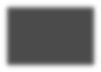 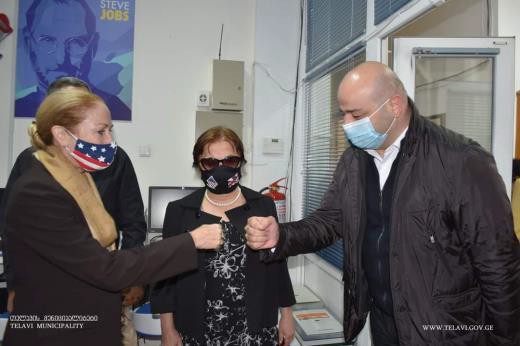 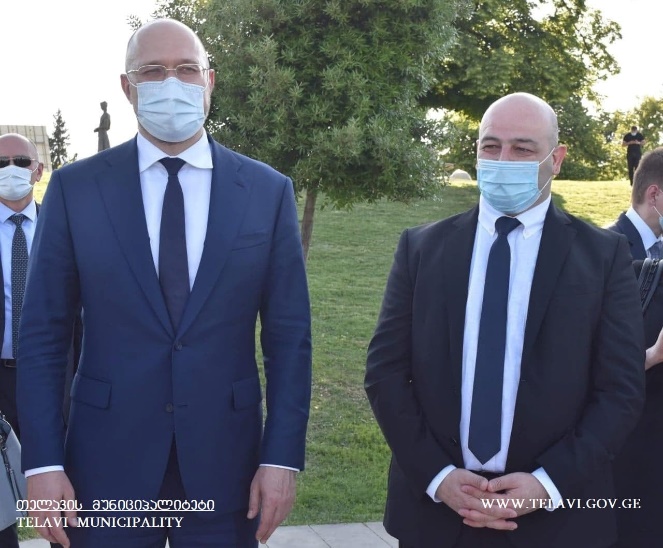 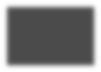 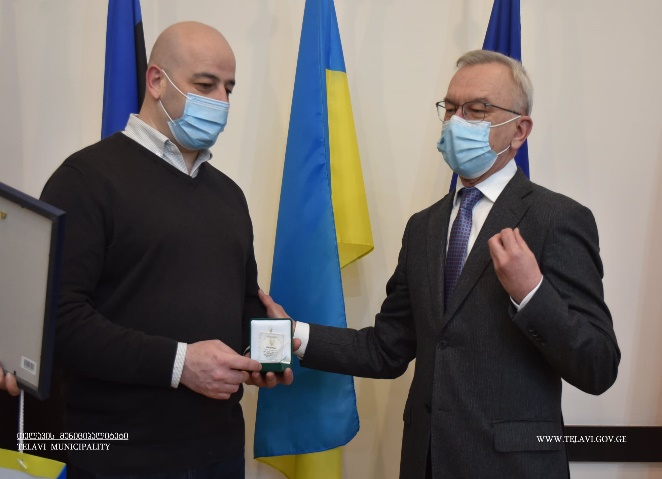 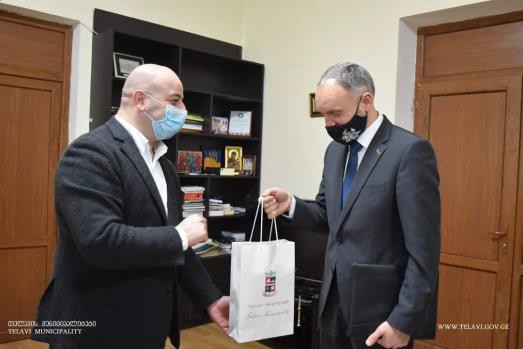 ტურიზმი

თელავის მუნიციპალიტეტს შეემატა კიდევ 4 ახალი სასტუმრო: სასტუმრო „კვირია“; “კომუნალ თელავი“ „ართ ვაინი“ და „ჰესტია“, რომლებიც ჯამში მოიცავს 70 ნომერს.
დასრულდა საკემპინგე ადგილის მშენებლობა-მოწყობა.
ტურიზმის საინფორმაციო ცენტრი წლის განმავლობაში მოემსახურა 420 უცხოელ ტურისტს - საერთაშორისო მოგზაურებს რუსეთიდან,  პოლონეთიდან, გერმანიიდან და ბელარუსის რესპუბლიკიდან.
პანდემიის შეზღუდვების გათვალისწინებით, ტურისტულ ობიექტების შესახებ ინფორმაცია უწყვეტ რეჟიმში დისტანციურად მიეწოდება ყველა  დაინტერესებულ პირს როგორც ქვეყნის შიგნით, ასევე საზღვარგარეთ.
2021 წლის მონაცემებით, თელავის ტურიზმის საინფორმაციო ცენტრში რეგისტრირებულია 47 ღვინის კომპანია და საოჯახო ტიპის მცირე  მარანი, 33 სასტუმრო და 70 საოჯახო ტიპის სასტუმრო.
ქონება

2021 წლის 25 სექტემბრის მდგომარეობით თელავის მუნიციპალიტეტის საკუთრებად რეგისტრირებული იქნა 58 ერთეული უძრავი ქონება. საპრივატიზებო ნუსხაში შეტანილი და დამტკიცებული იქნა 17 (ჩვიდმეტი) ერთეული უძრავი ქონება. ელექტრონულ აუქციონზე გაიყიდა 13 (ცამეტი) ერთეული უძრავი ქონება, რომლი ღირებულებამ ჯამში შეადგინა 1504975  ლარი. 
პირდაპირი განკარგვის წესით სარგებლობის უფლებით, თხოვების ფორმით გაცემული იქნა 22  ერთეული ავტოსატრანსპორტო საშუალება (მ.შ. 10 ერთეული ავტობუსი).
გამოცხადებული იქნა 3 (სამი) ელ;ექტრონული აუქციონი, სადაც იჯარის ფორმით დროებით სარგებლობაში გადაცემული იქნა მუნიციპალიტეტის საკუთრებაში არსებული 11 ერთეული უძრავი ქონება (მ.შ. 8 ერთეული საძოვარი). 
პირდაპირი განკარგვის წესით, უსასყიდლო უზუფრუქტის ფორმით დროებით სარგებლობაში გაცემული იქნა 14 ერთეული უძრავი ქონება.
პირდაპირი განკარგვის წესით, იჯარის (სასყიდლიანი) ფორმით სარგებლობაში გაცემული იქნა 10 (ათი) ერთეული უძრავი ქონება.
საქართველოს მთავრობის 2014 წლის 20 თებერვლის N189 დადგენილების საფუძველზე კანონიერი მოსარგებლეებისათვის უსასყიდლოდ საკუთრებაში გადაცემული იქნა 1 (ერთი) ერთეული არაპრივატიზებული საცხოვრებელი და არასაცხოვრებელი (იზოლირებული და არაიზოლირებული) ფართი.
სსიპ სახელმწიფო ქონების ეროვნულ სააგენტოში გაიგზავნა შუამდგომლობაქ. თელავში, მუსხელიშვილის ქუჩაზე (ყოფილი ზედა სამხედრო ქალაქის ტერიტორია) მდებარე მრავალბინიან საცხოვრებელ კორპუსებში თვითნებურად შეწრილი მოქალაქეებისათვის დაკავებული ბინების საკუთრებაში გადაცემის თაობაზე (22 ერთეული არასაცხოვრებელი ფართი).
შესყიდვები

თელავის მუნიციპალიტეტის 2021 წლის ბიუჯეტით, წლის განმავლობაში ღონისძიებისა და პროექტებისთვის საჭირო სამუშაოს, საქონლისა და  მომსახურებისთვის 11 001 776 ლარის შესყიდვა განხორციელდა შემდეგი საშუალებებით:

ელექტრონული ტენდერი აუქციონის გარეშე;

კონსოლიდირებული ტენდერი ;

გამარტივებული შესყიდვა;



ელექტრონული ტენდერის საშუალებით დადებულია 87 ხელშეკრულება, საერთო ღირებულებით 9 075 272 ლარი.

კონსოლიდირებული ტენდერის საშუალებით დადებულია 27 ხელშეკრულება, საერთო ღირებულებით 336 440 ლარი.

გამარტივებული შესყიდვით დადებულია 128  ხელშეკრულება, საერთო ღირებულებით 1 590 064 ლარი.
იურიდიული სამსახური

სამართლებრივი უზრუნველყოფა
2021 წლის 01 იანვრიდან 2021 წლის 27 სექტემბრის მდგომარეობით თელავის მუნიციპალიტეტის საკრებულოს განსახილველად წარედგინა 60-მდე სამართლებრივი აქტის პროექტი:
დადგენილება - 20 ;
განკარგულება - 40 ;
2021 წელს სასამართლო წარმოებაშია სულ 17  საქმე:

სახელმწიფო შესყიდვების შესახებ ხელშეკრულების ფარგლებში სხვადასხვა მომწოდებელი ორგანიზაციების/ინდ. მეწარმეების მიმართ ხელშეკრულებით ნაკისრი ვალდებულებების დარღვევის გამო დაკისრებული პირგასამტეხლოს ჯამური ოდენობა შეადგენს  114 438.72 ლარს. 

ადმინისტრაციული ზედამხედველობა

  2021 წლის 01 იანვრიდან 2021 წლის 27 სექტემბრის მდგომარეობით   თელავის მუნიციპალიტეტის მერიის იურიდიული სამსახურის ადმინისტრაციული ზედამხედველობის  განყოფილების თანამშრომლების მიერ გამოვლენილ იქნა:
მშენებლობადამთავრებულ ობიექტებზე გაცემულია 64 ექსპლუატაციის აქტი და შესაბამისი ბრძანება.
პროდუქტის უსაფრთხოებისა და თავისუფალი მიმოქცევის კოდექსით გათვალისწინებულ სამართალდარღვევებზე შედგენილია 26  დადგენილება, 2021 წლის მდგომარეობით შემოსულია 11 400 ლარი. 
	თელავის მუნიციპალიტეტის ტერიტორიაზე დაზიანებული, გამხმარი, ფაუტი, გადასაბელი და შენობა-ნაგეგობისთვის საფრთხის შემცველი ხეების შემსწავლელი კომისიის  მიერ გაცემულია 23 დასკვნა.
გაიგზავნა 2 შეტყობინება თელავის მუნიციპალიტეტის ტერიტორიაზე არსებული კერძო საკუთრებაში ან საჯარო დაწესებულების შენობაში აკუსტიკური ხმაურის დასაშვები ნორმების გადამეტების შემთხვევაში კანონშესაბამისად დასჯის შესახებ.
გაცემულია 2 უწყება, მიცემულია 4 მითითება; შედგენილია 2 შემოწმების აქტი.
ადგილობრივი მოსაკრებლის ადმინისტრირება

2021 წლის 01 იანვრიდან 2021 წლის 27 სექტემბრის მდგომარეობით, განყოფილების სპეციალისტების მიერ 412 იურიდიულ პირს ადგილზე ჩაბარდა გაფრთხილება,  აგრეთვე,  ყოველდღიურ რეჟიმში იგზავნება სატელეფონო შეტყობინებები ელექტრონულ ბაზაში დაფიქსირებულ ყველა მესაკუთრესთან.

აღრიცხვაზე აყვანილი იქნა  91 ახალი ობიექტი.

 2018 წლის დეკემბრის  მდგომარეობით, თელავის მუნიციპალიტეტის ბიუჯეტში ადგილობრივი მოსაკრებლიდან შემოსული თანხა შეადგენს 123,024 ლარს (წლიური გეგმა - 200 000 ლარი).


სამხედრო აღრიცხვისა და გაწვევის სამსახური


   2021 წელს პირველად სამხედრო აღრიცხვაზე აყვანილია 2004 წელს დაბადებული  302 ჭაბუკი.

  გადავადება 30 - ე მუხლით მიეცა 516 წვევამდელს.

   საგაზაფხულო გაწვევისას სამხედრო ძალებში ჩაირიცხა სულ 21  წვევამდელი,  პოლიციას გადაეცა 30 წვევამდელი, საზღვრის    კვეთაზე გადამოწმდა 65  წვევამდელი, სასამართლოს გადაეცა  3 წვევამდელი.

 მიმდინარე  წელს სულ გაცემულია 171 წვევამდელის სამხედრო სააღრიცხვო მოწმობა, ხოლო 70 დროებითი მოწმობა (სამხედრო ბილეთის შემცვლელი).
შიდა აუდიტის სამსახური

 2021 წელს დასრულდა თელავის მუნიციპალიტეტის შიდა აუდიტის სამსახურის ხარისხის გარე შეფასება, რომელიც განხორციელდა ფინანსთა სამინისტროს ჰარმონიზაციის ცენტრის კოორდინირებითა და საერთაშორისო ექსპერტების ჩართულობით. შიდა აუდიტის სამსახურის გარე შეფასების მიზანი იყო გაუმჯობესების შესაძლებლობების გამოვლენა, კერძოდ: რამდენად შეესაბამება შიდა აუდიტის საქმიანობა საერთაშორისო და ადგილობრივ სტანდარტებს, როგორც ნორმატიულ დონეზე (კანონმდებლობა, პროცედურები, მეთოდოლოგია), ისე პრაქტიკაში, აღნიშნული შეფასებით თელავის მუციპალიტეტის შიდა აუდიტის სამსახურის საქმიანობა შეფასდა დადებითად. 

2021 წლის სექტემბრის მდგომარეობით  თელავის მუნიციპალიტეტის  მერიის შიდა აუდიტის სამსახურის მიერ შდგენილია 3 (სამი) აუდიტორული შემოწმების ანგარიში და 4 რეკომენდაციების მონიტორინგის ანგარიში. 

შიდა აუდიტორული შემოწმებების ფარგლებში განხორციელდა  შემდეგი აუდიტორული შემოწმებები:

თელავის მუნიციპალიტეტის მერიის ადმინისტრაციული სამსახურის  შესაბამისობის აუდიტორული შემოწმება.  შემოწმდა ადამიანური რესურსების მართვის და საქმისწარმოების განყოფილებები, გაიცა თორმეტი რეკომენდაცია.

თელავის მუნიციპალიტეტის მერიის ადმინისტრაციული ზედამხედველობის განყოფილების მიერ უკანონო მშენებლობლობის შესახებ ინფორმაციის მიღების შემდგომი რეაგირების შესაბამისობის აუდიტორული შემოწმება, გაიცა ერთი რეკომენდაცია.

თელავის მუნიციპალიტეტის მერიის იურიდიული სამსახურის შესაბამისობის აუდიტორული შემოწმება. შემოწმდა ადგილობრივი მოსაკრებლების ადმინისტრირების განყოფილება და ადმინისტრაციული ზედამხედველობის განყოფილება, გაიცა ცხრა რეკომენდაცია.

ჩატარებული აუდიტორული შემოწმებების მიზანი იყო შეესწავლა, გაეანალიზებინა და შეეფასებინა, რამდენად შესაბამისობაშია აუდიტის ობიექტების საქმიანობა მოქმედ კანონმდებლობასთან, საუკეთესო პრაქტიკასთან, მარეგულირებელ ნორმებთან და შეემუშავებინა  რეკომენდაციები, რომელთა დანერგვა კონტროლის მექანიზმების სახით, სამსახურს სამომავლოდ დაეხმარება საქმიანობის უკეთ წარმართვაში, ჯამში 2021 წლის სექტემბრის მდგომარეობით გაცემულია 22 რეკომენდაცია.

2021 წლის სექტემბრის ჩათვლით განხორციელდა შემდეგ აუდიტორულ ანგარიშებში გაცემული რეკომენდაციების მონიტორინგი:

თელავის მუნიციპალიტეტის მერიის ინფრასტრუქტურის, სივრცითი მოწყობის, მშენებლობის, არქიტექტურისა და ძეგლთა დაცვის სამსახურის, ინფრასტრუქტურის განყოფილების და ინსპექტირების ჯგუფის მიერ განხორციელებული საქმიანობის შესაბამისობის აუდიტორული შემოწმების ანგარიში;
შპს ,,თელავის მუნიციპალიტეტის კეთილმოწყობის სამსახურის“ საქმიანობის პროცესში არსებული კონტროლის მექანიზმების შეფასების ანგარიში;
ა(ა)იპ ჭიდაობის სკოლა ,,თელავი’’-ს შესაბამისობის აუდიტორული შემოწმების ანგარიში;
ა(ა)იპ საფეხბურთო სკოლა ,,თელავი’’-ს შესაბამისობის აუდიტორული შემოწმების ანგარიში.

რეკომენდაციების მონიტორინგისას შემოწმდა ზემოთ ჩამოთვლილი ობიექტების საქმიანობა, რათა მიგვეღო ინფორმაცია  გაცემული რეკომენდაციების მდგომარეობის შესახებ, მონიტორინგის ფარგლებში მოხდა  31 რეკომენდაციის სრულყოფილად შემოწმება, შედეგები ასახულია შესაბამის ანგარიშებში.
ადმინისტრაციული სამსახური
მოქალაქეთა მომსახურება
თელავის მუნიციპალიტეტის ტერიტორიაზე თვითნებურად დაკავებული მიწის  აღიარების კომისია:
განკარგულება - 216  საკუთრების მოწმობა - 163
სულ გამოცემული სამართლებრივი აქტები: 2191
თელავის მუნიციპალიტეტის მერიის საფინანსო-საბიუჯეტო სამსახური

თელავის მუნიციპალიტეტის 2021 წლის ბიუჯეტი დამტკიცებულ იქნა 2020 წლის 28 დეკემბერს და ბიუჯეტი განისაზღვრა 23275,6 ათასი ლარის ოდენობით. წლის განმავლობაში განხორციელებული ცვლილებების გათვალისწინებით დაზუსტებული ბიუჯეტი განისაზღვრა 42939.44 ათ. ლარით. დაზუსტებული ბიუჯეტით: ბიუჯეტის შემოსულობები განისაზღვრა  33676.20 ათ. ლარით. 

აქედან:
გადასახადებიდან მიღებული შემოსავლების გეგმა განისაზღვრა - 19890.0 ათ. ლარით;
გრანტები - 6925.47 ათ. ლარით, რომელშიც გათვალისწინებულია მიზნობრივი ტრანსფერი დელეგირებული უფლებამოსილების განსახორციელებლად; რეგიონებში განსახორციელებელი პროექტების ფონდიდან გამოყოფილი ტრანსფერი; სოფლის მხარდაჭერის პროგრამა; სხვა ტრანსფერები (მოსწავლეთა სკოლაში ტრანსპორტით მომსახურებისათვის); საერთაშორისო ორგანიზაციებიდან მიღებული გრანტები;
სხვა შემოსავლებიდან მიღებული შემოსავლების გეგმა განისაზღვრა - 2860.77 ათ. ლარით;
არაფინანსური აქტივების კლებიდან მიღებული შემოსავლების გეგმა განისაზღვრა - 4000.0 ათ. ლარით.


დაგეგმილი შემოსულობების და ნაშთის ასახვით 2021 წლის ბიუჯეტი განისაზღვრა - 42939.44 ათ. ლარით და გადანაწილებულ იქნა პრიორიტეტების გათვალისწინებით: 

•	ინფრასტრუქტურის განვითარება - 20774.39 ათ. ლარი;
•	დასუფთავება და გარემოს დაცვა  -1598,0 ათ. ლარი;
•	განათლება  (სკოლამდელი აღზრდა, მოსწავლე ახალგაზრდობის სახლი, ზოგადი განათლების ხელშეწყობა ) – 7656,40 ათ. ლარი;
•	კულტურა, ახალგაზრდობა და სპორტი - 4985,94 ათ. ლარი;
•	ჯანმრთელობისა დაცვა და სოციალური უზრუნველყოფა - 3305,66 ათ. ლარი;
•	მმართველობა და საერთო დანიშნულების ხარჯები  - 4619,05 ათ. ლარი;
თელავის მუნიციპალიტეტის მერია
ქ. თელავი, ერეკლე II-ის გამზრი 16 +995 (350) 27 31 06  info@telavi.gov.ge

WWW.TELAVI.GOV.GE